ДОСЛІДЖЕННЯ ЗАЛОМЛЕННЯ  СВІТЛА В СКЛЯНИХ ПЛАСТИНКАХ, ЗАНУРЕНИХ В ОЛІЮ 
ТА ВОДУ
(фокус)
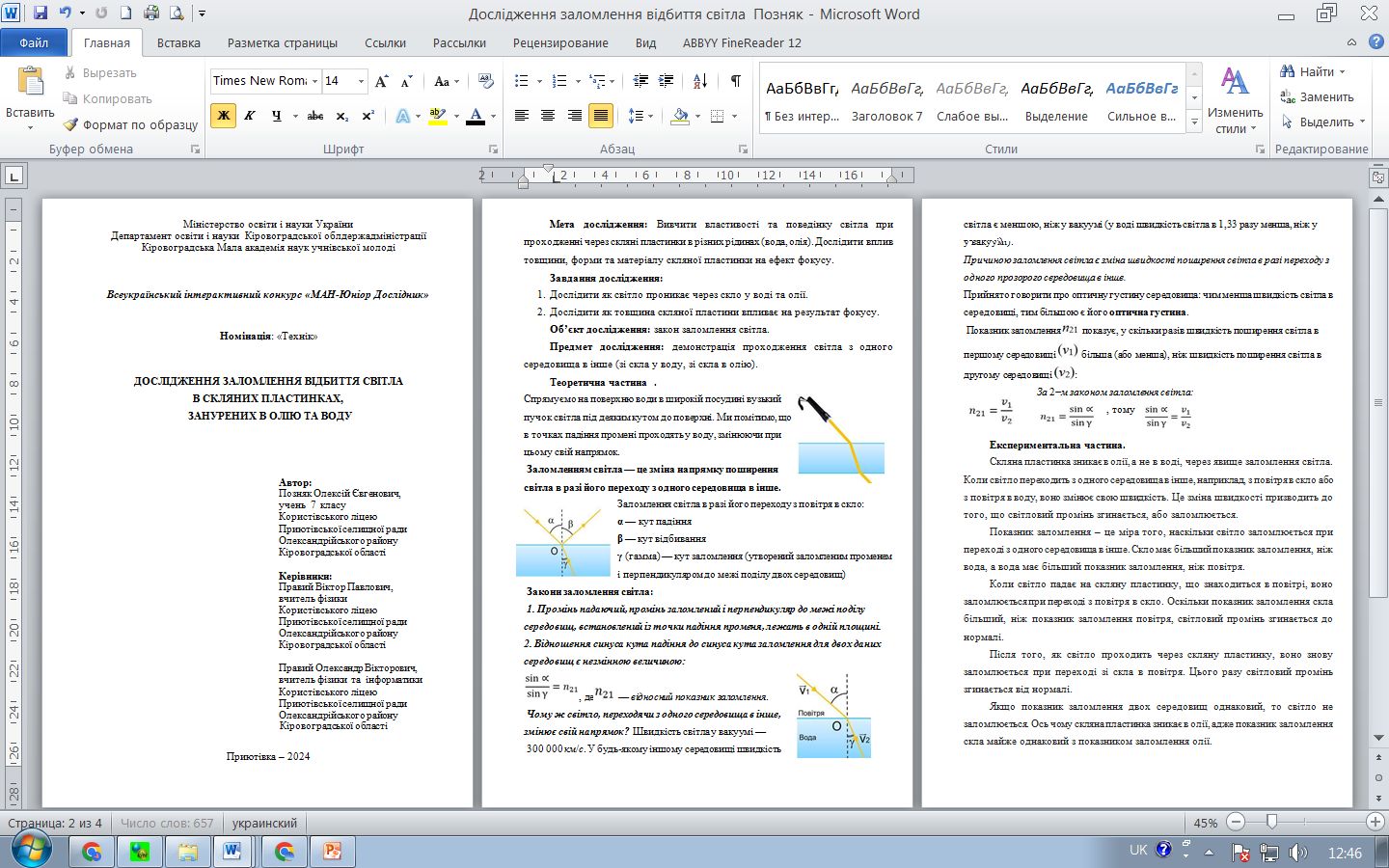 Дослід-фокус на основі оптичних явищ (дослідження) при зануренні скляної пластини у воду – її видно, при зануренні  тієї ж скляної пластинки в олію –  її профіль зникає.
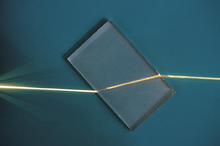 Мета дослідження: Вивчити властивості та поведінку світла при  проходженні через скляні пластинки в різних рідинах (вода, олія). 
Завдання дослідження: Дослідити як світло проникає через скло у воді та олії. 
Об’єкт дослідження: закон заломлення світла. 
Предмет дослідження: демонстрація проходження світла з одного середовища в інше (зі скла у воду, зі скла в олію).
ЗАКОНИ ЗАЛОМЛЕННЯ СВІТЛА
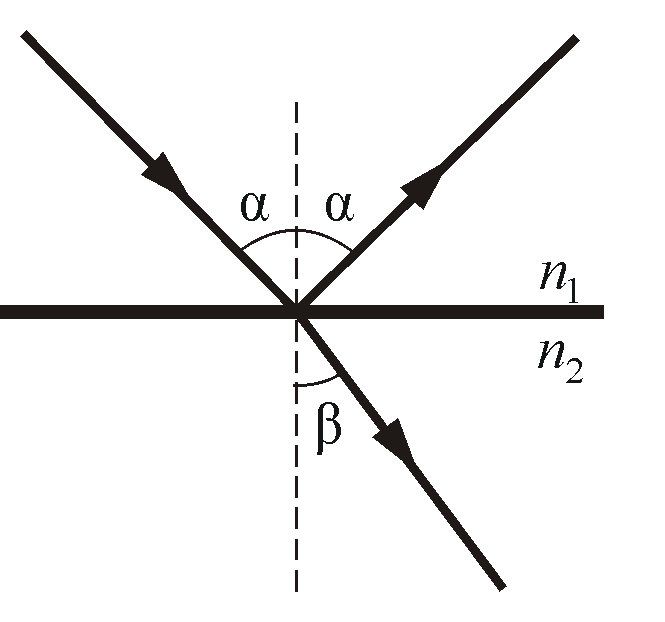 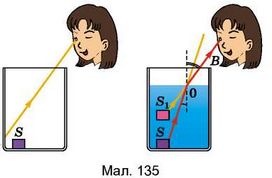 Заломлення світла – це зміна напряму поширення світла при його переході через межу поділу двох середовищ.
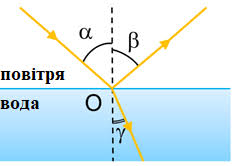 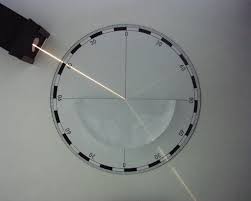 Закони
1.Перший закон заломлення світла: падаючий і заломлений промінь лежать в одній площині з перпендикуляром, проведеним у точку падіння променя до площини поділу двох середовищ.
2.Другий закон заломлення світла: залежно від того, з якого середовища в яке переходить промінь, кут заломлення має бути меншим або більшим від кута падіння.
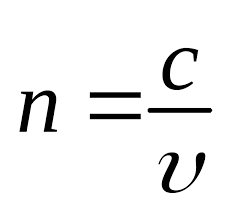 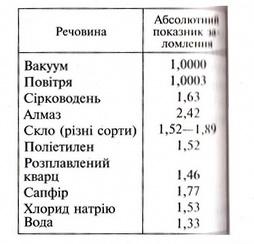 Середовище з більшим абсолютним показником заломлення називають оптично більш густішим, а з меншим – оптично менш густим. Якщо світло з оптично менш густого середовища переходить у більш густе, промінь буде "притискатись" до перпендикуляра (a > b).
Якщо ж світло переходить із більш оптично густого середовища в менш густе, то промінь світла буде відхилятись від перпендикуляра (a < b)
Демонстрація фокуса
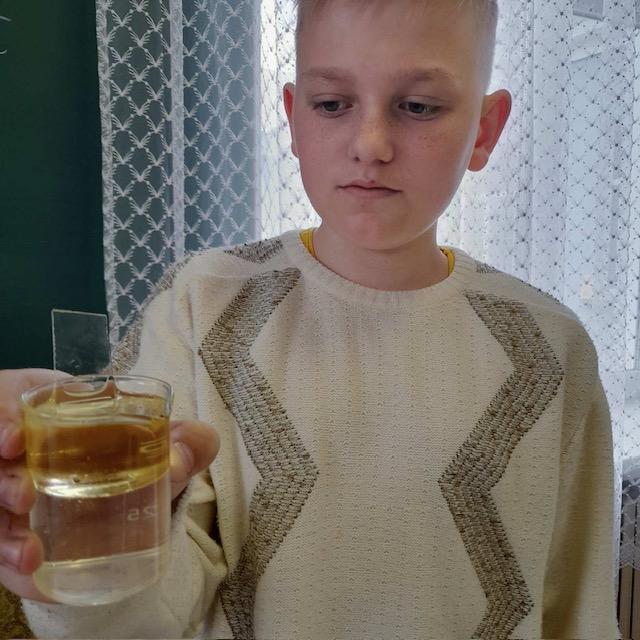 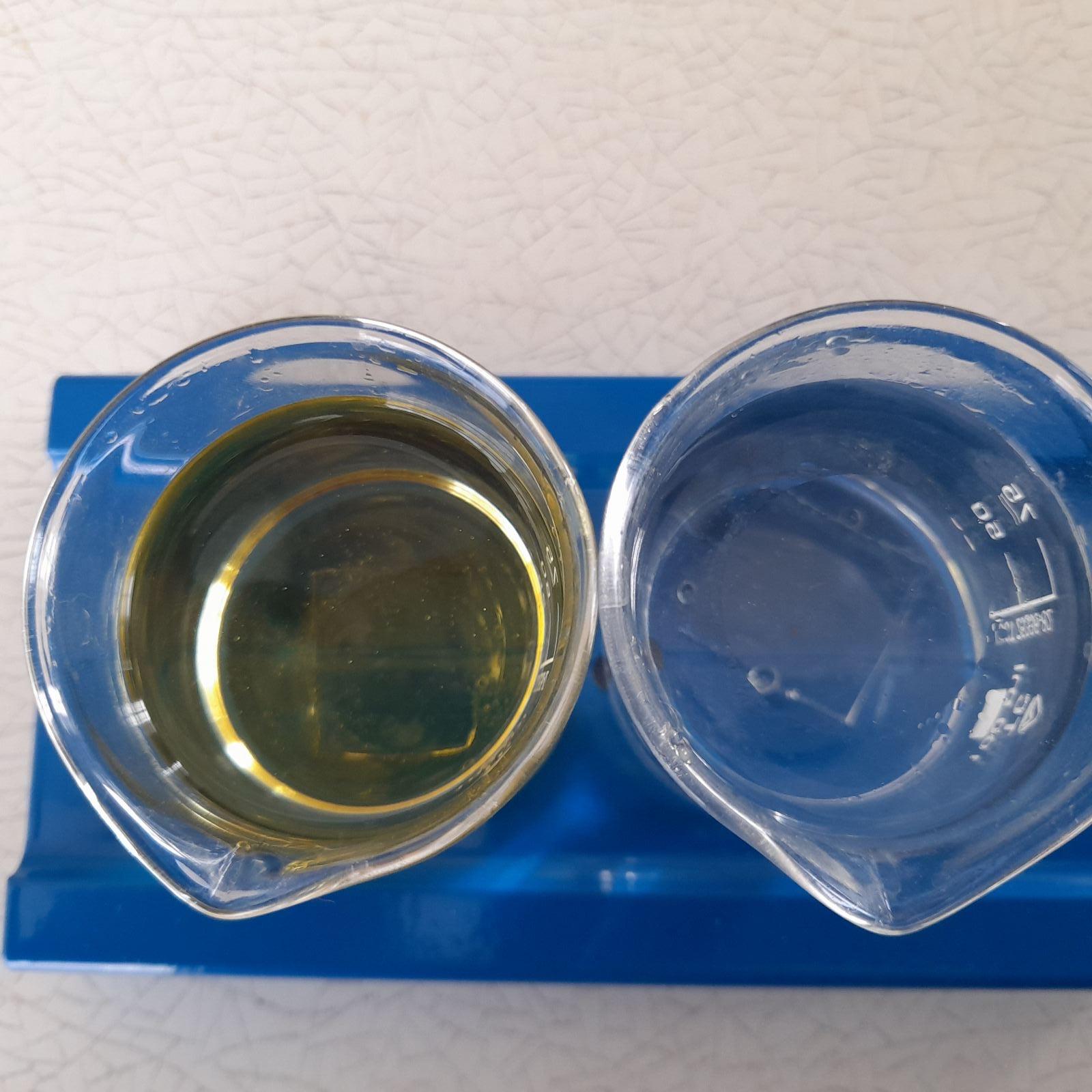 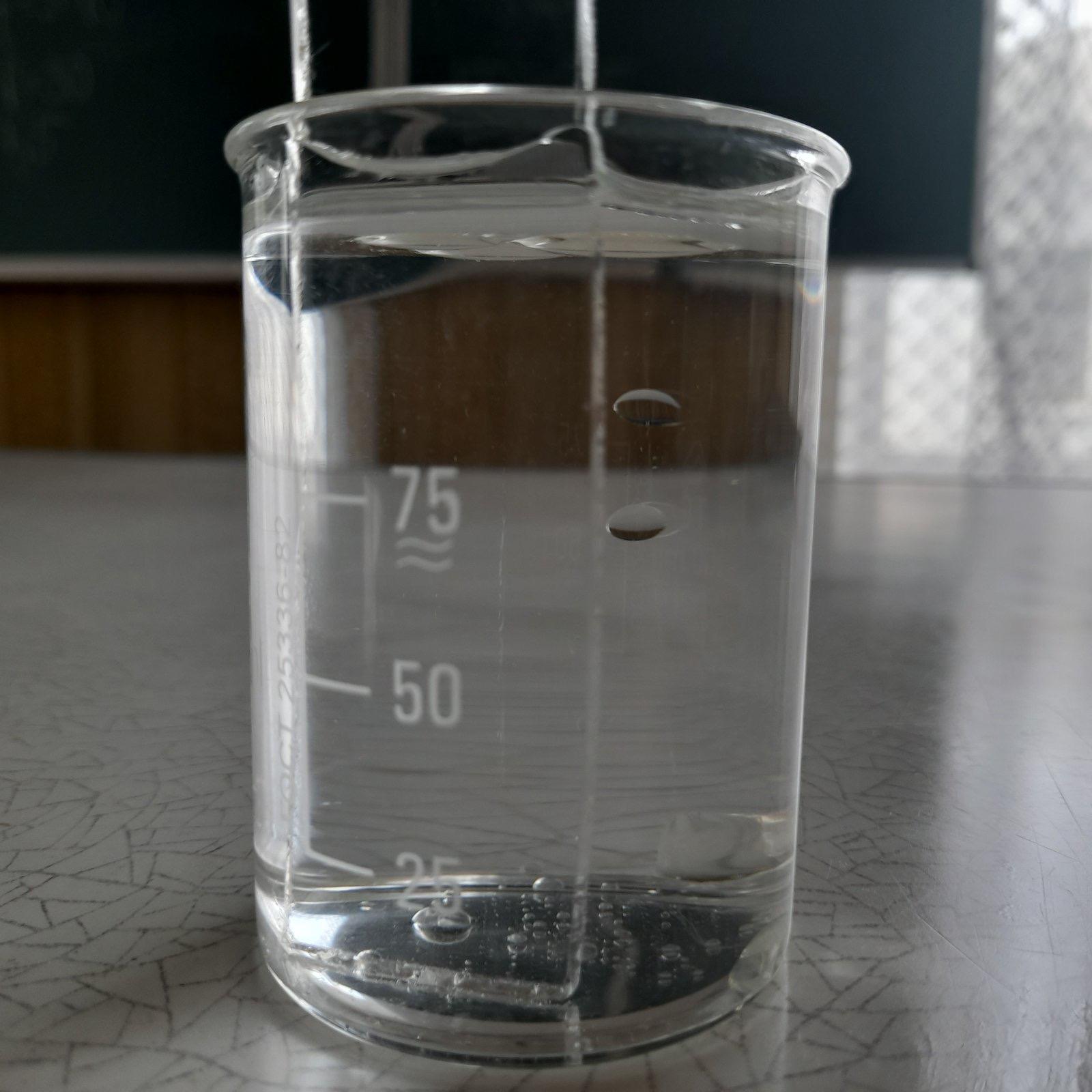 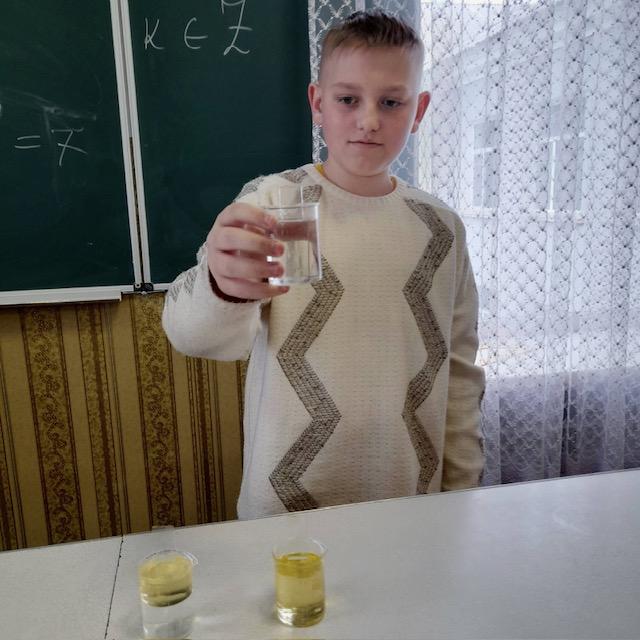 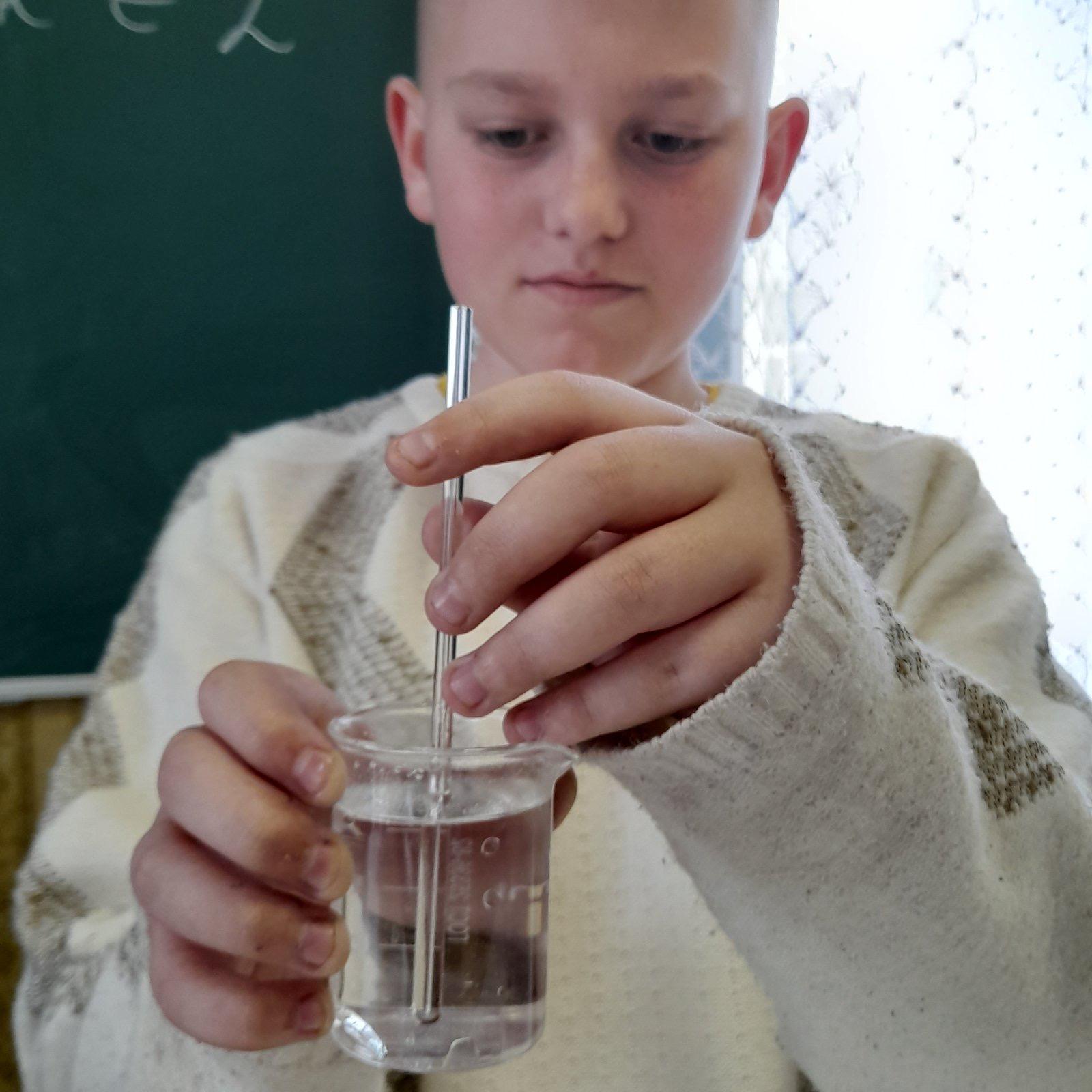 Демонстрація фокуса
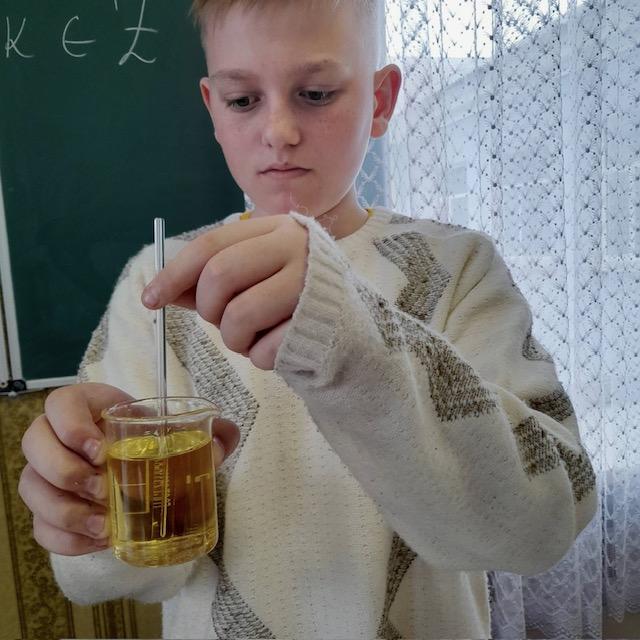 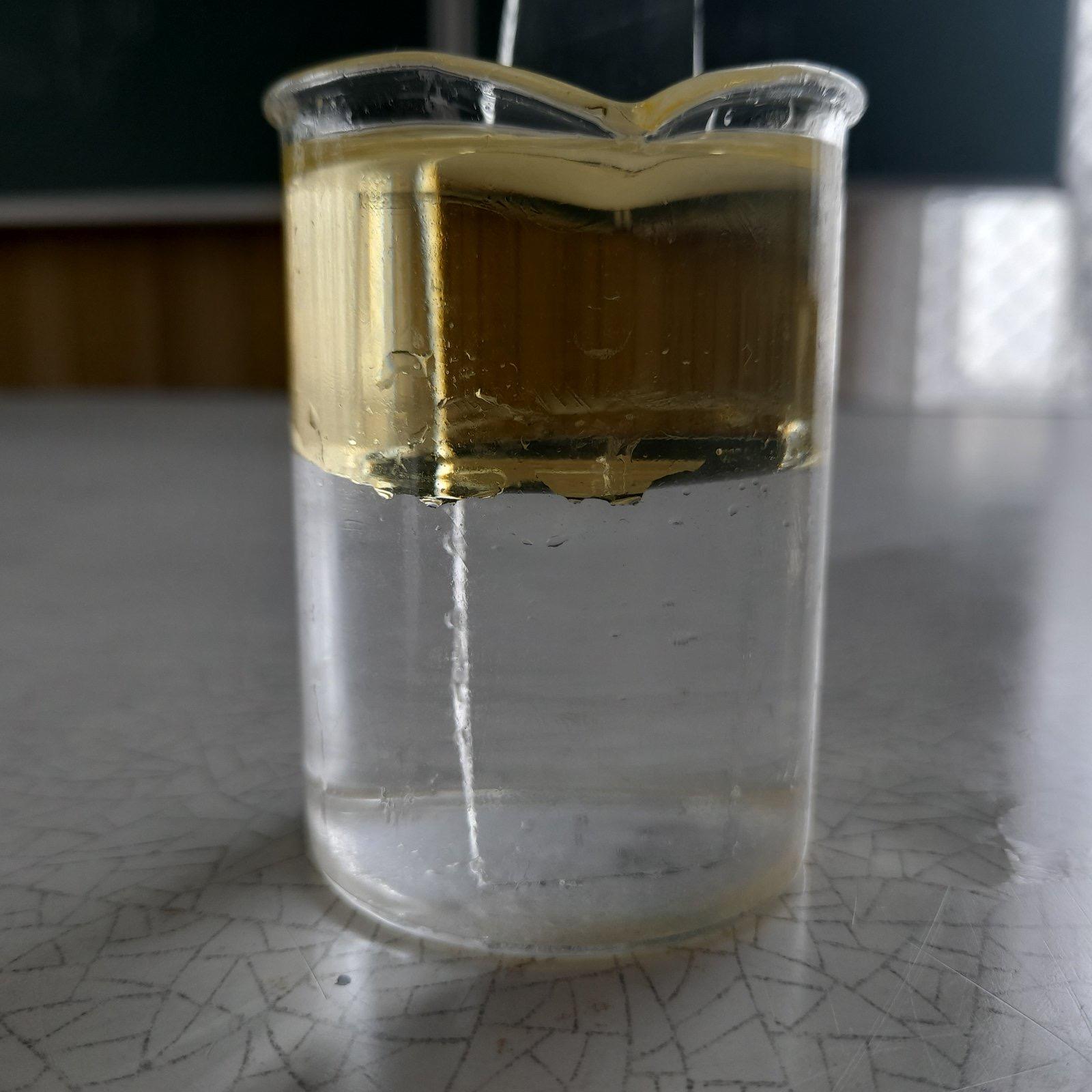 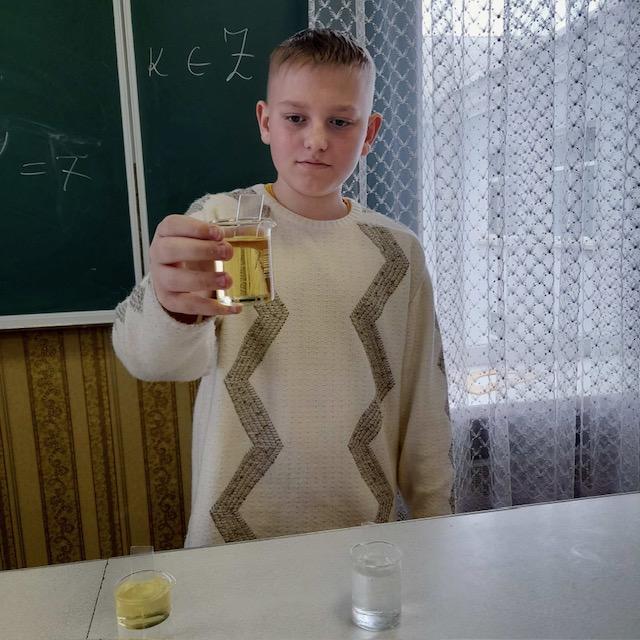 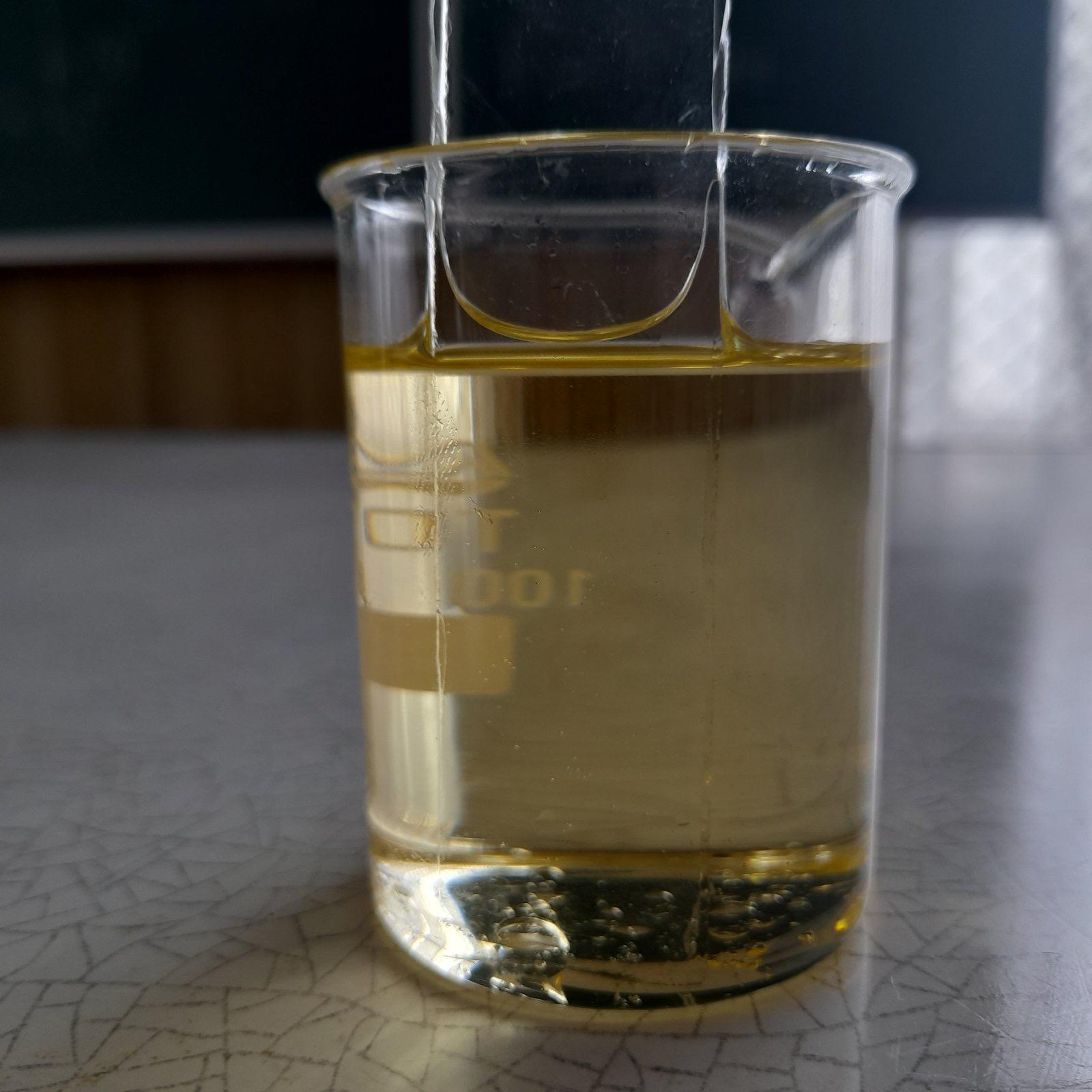 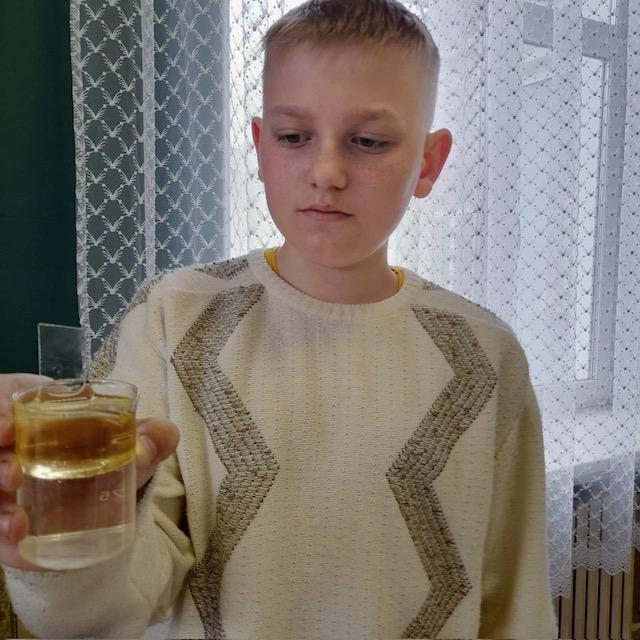 Висновки:
1. Фокус демонструє зникнення скляної пластинки в олії на основі показника заломлення світла.
2. Скляна пластинка зникає в олії через те, що показник заломлення скла майже однаковий з показником заломлення олії.
3. Скло зникає в олії тому що світло не заломлюється коли переходить зі скла в олію.
4. Світло проходить через скляну пластинку, не змінюючи напрямку, тому пластинка стає невидимою.
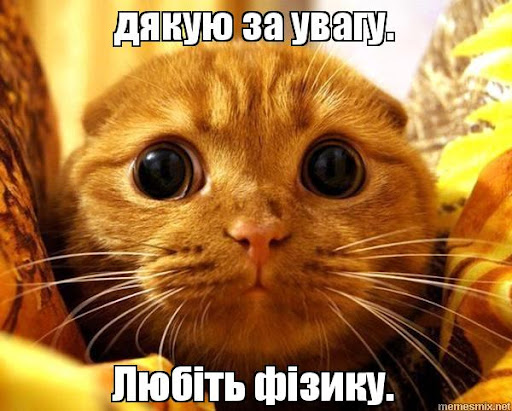